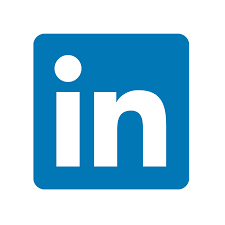 لينكد انLinkedIn
مهارات استخدام شبكات التواصل الاجتماعي0731102
1
ما هو لينكد ان؟
يعد موقع لينكد ان من أهم وأكبر شبكات التواصل على المستوى المهني حيث يضم أكثر من 630 مليون أعضاء مسجلين في 200 دولة حسب احصائيات شهر 6 من عام 2019.
بدأ التشغيل الفعلي للموقع في 2003
في 2016 قامت شركة مايكروسوفت بالاستحواذ على لينكد إن في صفقة بلغت 26.2 مليار دولار
يدعم الموقع 24 لغة عالمية منها: العربية والانجليزية والفرنسية والبرتغالية والروسية والتركية واليابانية.
أهميته تكمن في أنه يجعلك متصل دائماً مع كل من تعرفهم حتى تتبادل معهم المعرفة والأفكار والفرص وحتى تتعلم كيفية إدارة هويتك المهنية ومشاركة أفكارك والتواصل مع فرص العمل المتاحة لك من خلال الموقعٍ.
يمكنك استخدام البحث الخاصة بـلينكد ان للعثور على الأشخاص وفرص العمل والشركات وغير ذلك. تستطيع البحث عن أهم الأشخاص في مجال الصناعة والمجموعات التي تهمك وآخر التعليقات حول الموضوعات التي تهمك.
2
أنواع الحسابات في لينكد ان
حساب أساسي (مجاني): الحساب الأساسي متوفر لكل شخص يريد إنشاء والاحتفاظ بملف شخصي احترافي دون تحمل تكلفة.

حسابات Premium: مع حساب Premium يمكنك:
ارسال رسائل مباشرة لعضو آخر في لينكد ان، لست على اتصال معه.
الحصول على نتائج بحث إضافية: أكثر من 100 من نتائج البحث كما هو الحال في الحساب الاساسي
مميزات فلترة اضافية للبحث
رؤية المزيد من المعلومات عن الأشخاص الذي شاهدوا ملفك الشخصي.
3
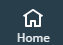 الصفحة الرئيسية Home
4
مكونات الصفحة الرئيسية Home
صفحتك الرئيسية على لينكد ان تزودك بفرصة يومية لتعرف أكثرعن جهات اتصالك ومشاركاتهم على صعيد المحتوى المهني.
مكونات الصفحة الرئيسية Home:
معلومات الملف الشخصي Profile Information.
احصائيات الملف الشخصي كعدد الأشخاص الذين شاهدوا ملفك الشخصي  وعدد الأشخاص الذين شاهدوا منشوراتك خلال 90 يوما
حيز كتابة منشور post أو انشاء مقالة Article
مشاركات وتعليقات وإعجابات جهات الاتصال
5
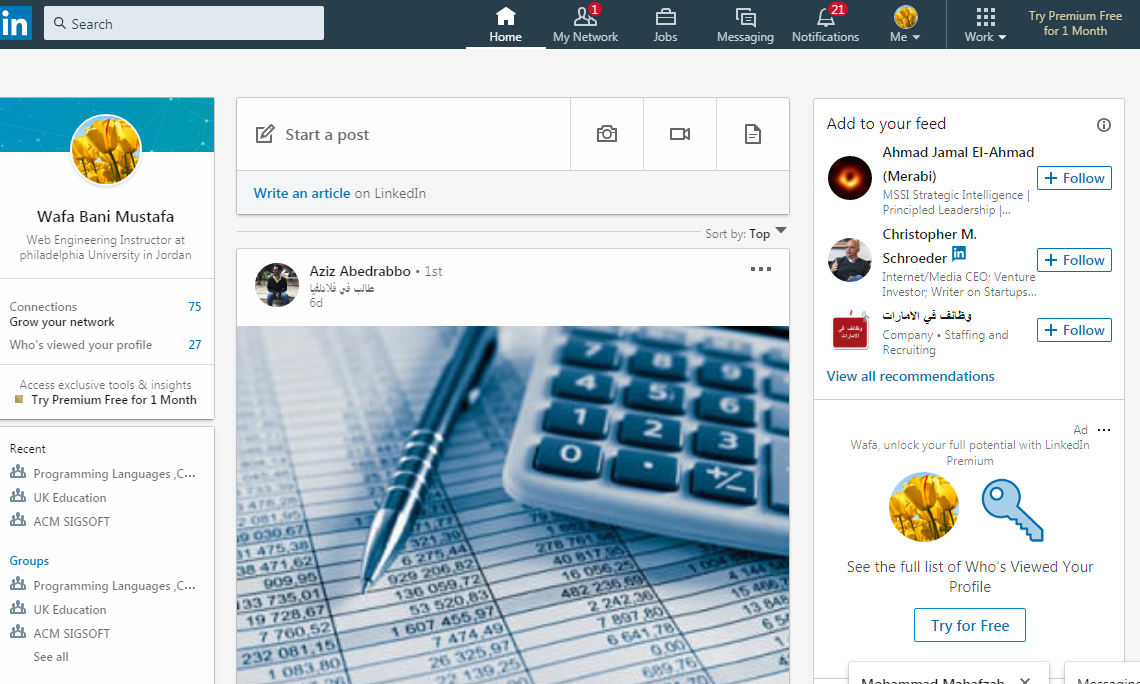 6
المنشور Post والمقالة Article
الجمهور الذي يستطيع رؤية المنشور والمقالة
المقالات المنشورة والمقالات المحفوظة بال draft
 آلية الدخول الى كل المقالات والمنشورات
7
المنشور Post والمقالة Article
الفرق بين المنشورPost  والمقالة Article:
المنشور Post: 
يستخدم لكتابة رسالة قصيرة وبسيطة كما كنت تريد أن تشارك رابطاً مع بعض التعليقات الوجيزة أوعندما يكون لديك فكرة سريعة أو كنت ترغب في إثارة نقاش مع جهات اتصالك.
هناك ايضاً خيار لتحميل صورة مع التحديث. 
يمكنك ايضاً أن تختار الجمهور الذي يستطيع رؤية تحديثك: العامة أو فقط جهات اتصالك أو العامة +  تويتر أو أحدى المجموعات التي تتابعها. 
المقالة Article: 
يستخدم لكتابة رسالة أطول قد تحتوي على مجموعة من الفقرات أو حتى مدونة كاملة مثل المنشورات التي تحتوي على آخر التطورات في مجال عملك. يمكنك ان تضع عنوان للمشاركة وتحمّل صورة معها. 
هناك أيضا خيار لتضمين الفيديو في رسالتك.
كلا الخيارين يعمل على نشر الرسالة الى شبكتك الخاصة كما أنه قد يرسل إشعارات إلى جهات اتصالك للسماح لهم بمعرفة آخر مشاركاتك.
8
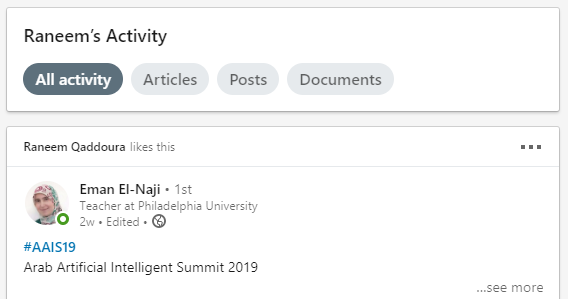 9
البحث Search
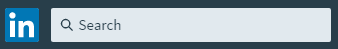 10
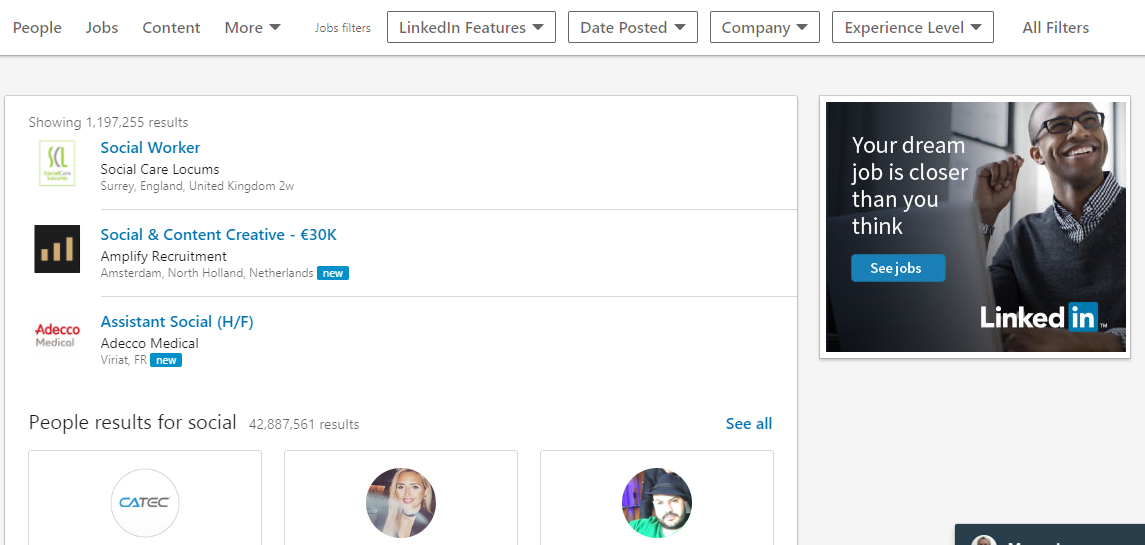 11
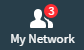 الشبكة My Network
12
الشبكة My Network
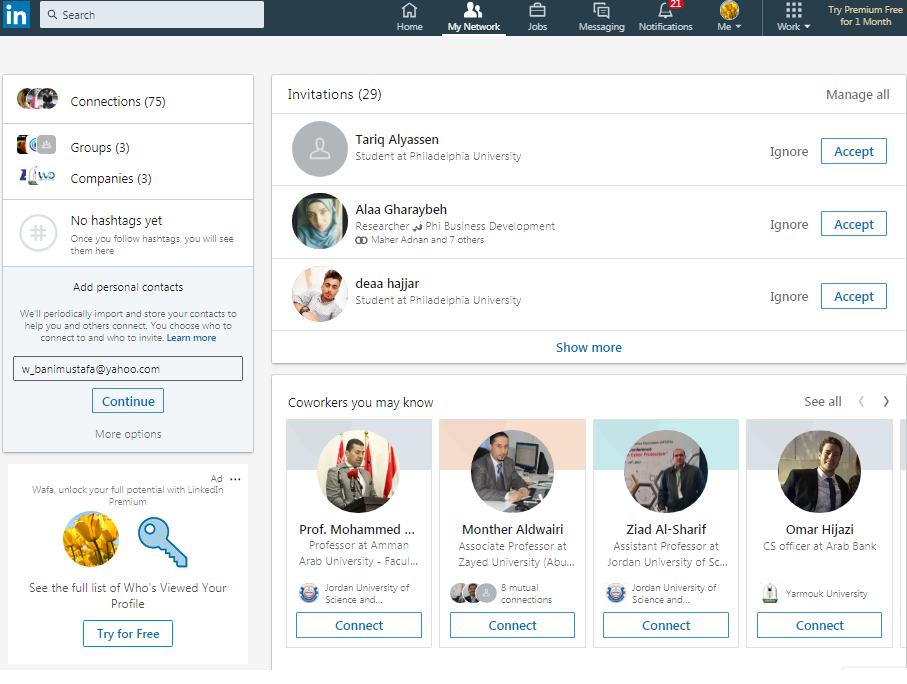 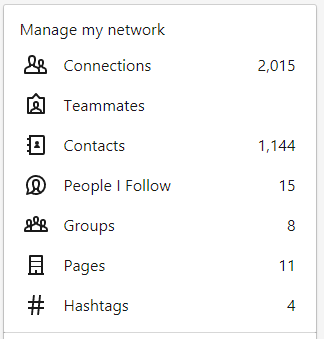 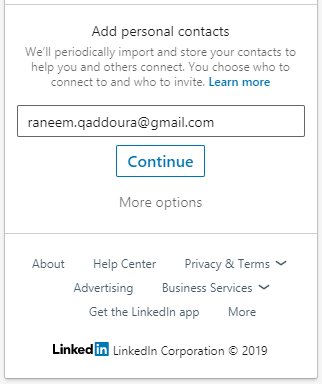 13
الشبكة ودرجات جهة الاتصال الخاصة بك
جهات الاتصال الخاصة بك تتكون من جهات اتصال من الدرجة الاولى، جهات اتصال من الدرجة الثانية، جهات اتصال من الدرجة الثالثة وأفراد المجموعات التي تنشؤها.
جهات الاتصال من الدرجة الاولى: هي جهات الاتصال لدعوات من آخرين قد قبلتها او دعوات منك لآخرين قبلوها.
جهات اتصال من الدرجة الثانية: هي جهات الاتصال التي يوجد بينها وبين اي من جهات الاتصال الخاصة بك اتصال من الدرجة الاولى.
جهات اتصال من الدرجة الثالثة: هي جهات الاتصال التي يوجد بينها وبين اي من جهات الاتصال من الدرجة الثانية اتصال من الدرجة الاولى
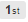 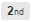 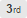 14
الشبكة ودرجات جهة الاتصال الخاصة بك
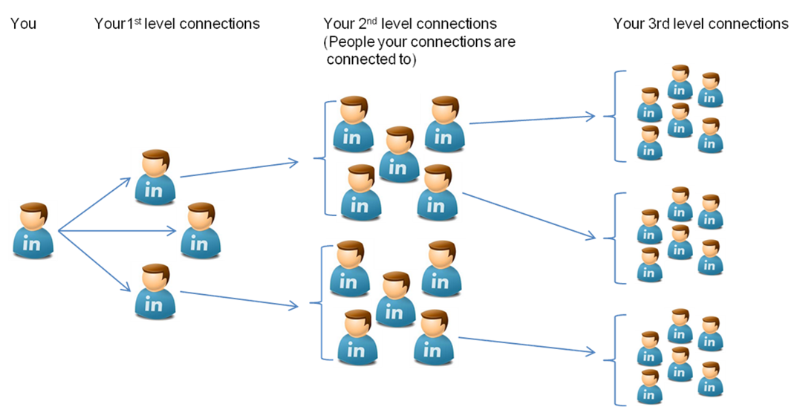 15
الملف الشخصي  Profile
16
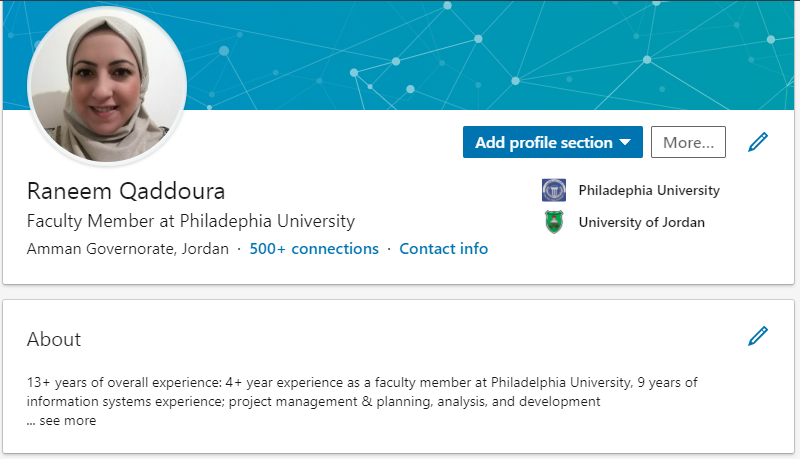 17
الملف الشخصي  Profile
معلومات الحساب الرئيسية
التعليم Education
الخبرة Experience
الانجازات Accomplishment
المهارات والمصادقات Skills & Endorsements
التوصيات Recommendations
التراخيص والشهادات Licenses & Certifications
الاهتمامات Interests
احصائيات
18
الملف الشخصي  Profile
التعليم Education: مستواك التعليمي وشهادتك الجامعية.
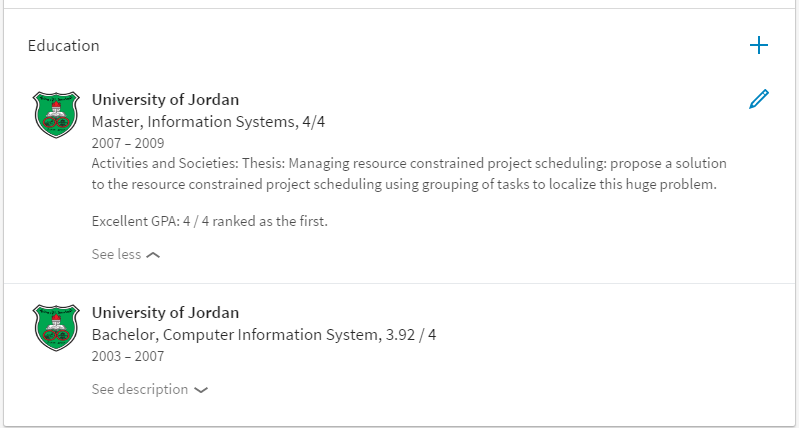 اضافة
تعديل
19
الملف الشخصي  Profile
الخبرة Experience: خبرات أو وظائف حالية أو سابقة.
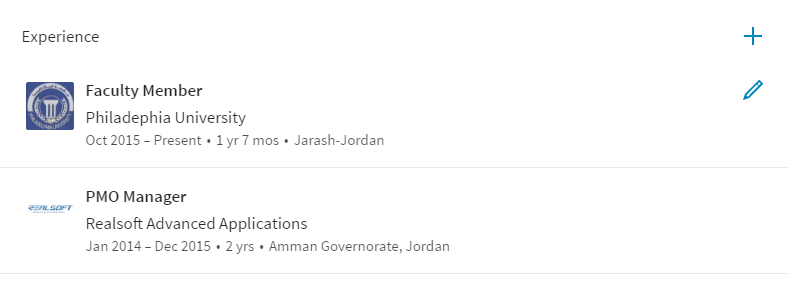 اضافة
تعديل
20
الملف الشخصي  Profile
الانجازات Accomplishments: قائمة بالإنجازات التي قمت بها. الانجازات تتضمن الشهادات certificates والمشاريع Projects واللغات Languages والمنشورات publications والدورات Courses وبراءات الاختراع  patentودرجات الاختبار test scores والمنظمات التي تهتم بها organizations
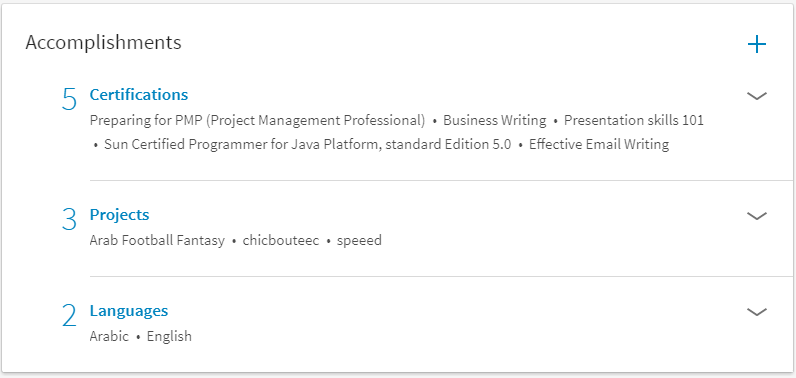 اضافة
عرض وتعديل
الشهادات
عرض وتعديل
المشاريع
عرض وتعديل
اللغات
21
الملف الشخصي  Profile
التراخيص والشهادات Licenses & Certifications
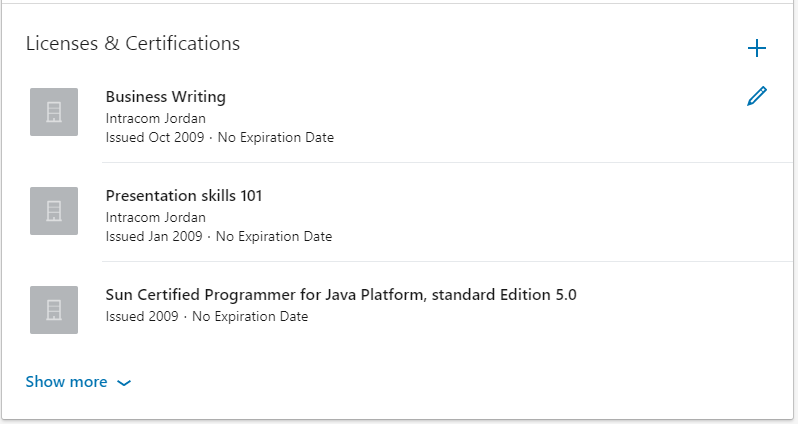 اضافة
تعديل
22
الملف الشخصي  Profile
المهارات والمصادقات Skills & Endorsements: في هذا القسم تستطيع اضافة اي عدد من المهارات الجديدة التي تتمتع بها كما يستطيع الاخرين المصادقة على مهاراتك.
اضافة
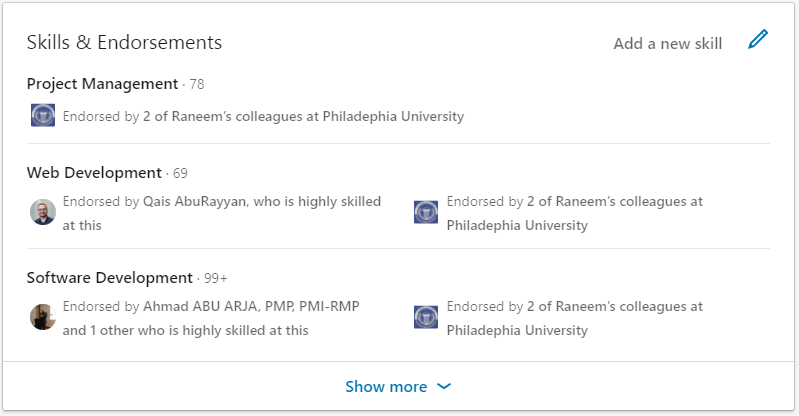 تعديل
عدد الأشخاص الذين صادقوا على مهارتك
23
الملف الشخصي  Profile
تعديل المهارات
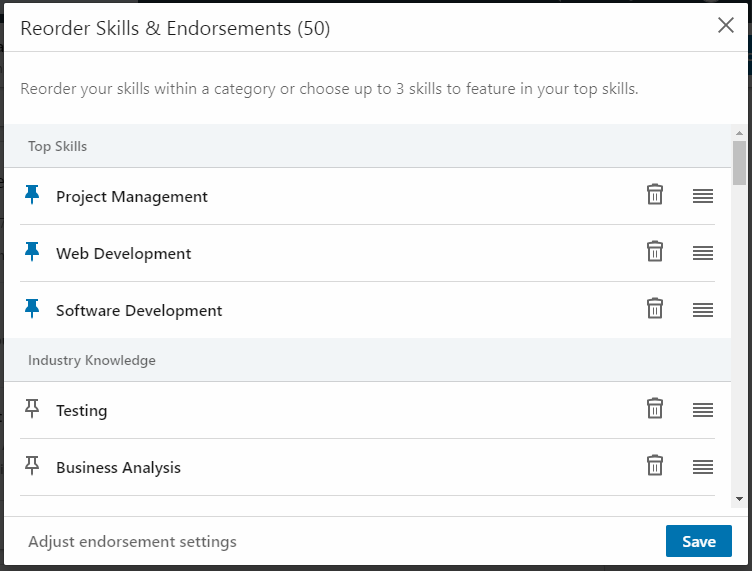 حذف
تحريك
تثبيت
24
الاعدادات
الملف الشخصي  Profile
اعدادات المهارات
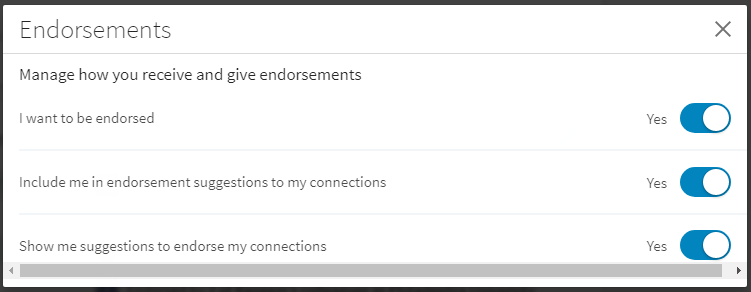 25
الملف الشخصي  Profile
المصادقة على مهارات الاخرين Endorse skills
للمصادقة على مهارة أحد جهات الاتصال قم بالدخول الى صفحته الشخصية ثم قم بالضغط على اشارة + بجانب المهارة في قسم المهارات والمصادقات
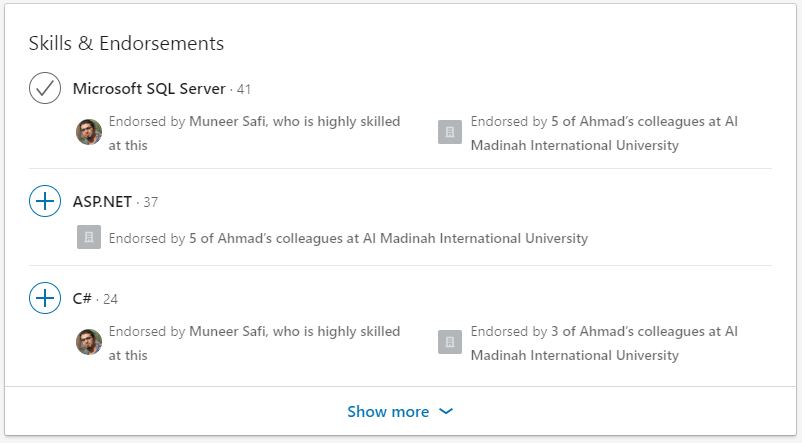 تمت المصادقة على المهارة
للمصادقة على مهارة
26
لعرض جميع المهارات
الملف الشخصي  Profile
المصادقة على مهارات الاخرين Endorse skills
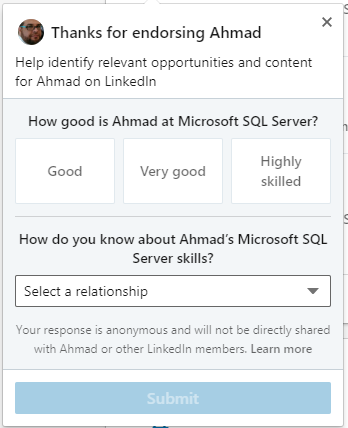 27
الملف الشخصي  Profile
الاهتمامات Interests: المجموعات والشركات والجهات التعليمية المهتم بها.
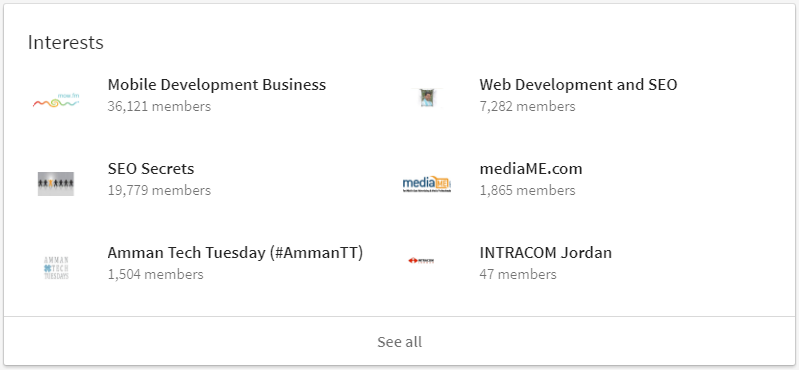 28
الملف الشخصي  Profile
التوصيات Recommendations: هي التوصيات التي تطلبها من صاحب العمل أو مدير الشركة وتصف أداءك الوظيفي، وتعتبر مثل وسام أو شهادة تقديرٍ منه إليك. ويمكنك طلبها من مديرك عن طريق Ask to be Recommended.

التوصيات التي تم كتابتها عنك
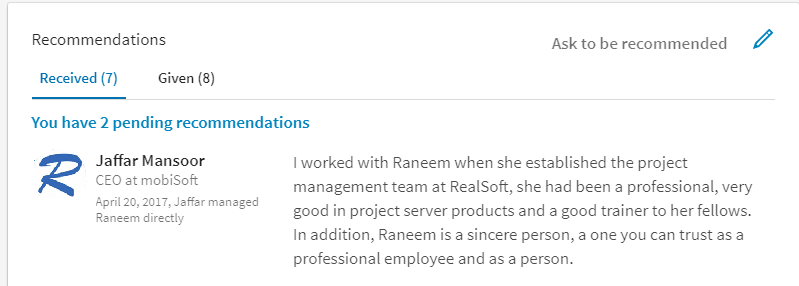 تعديل التوصيات
لطلب توصية
29
الملف الشخصي  Profile
التوصيات التي قمت بكتابتها لغيرك
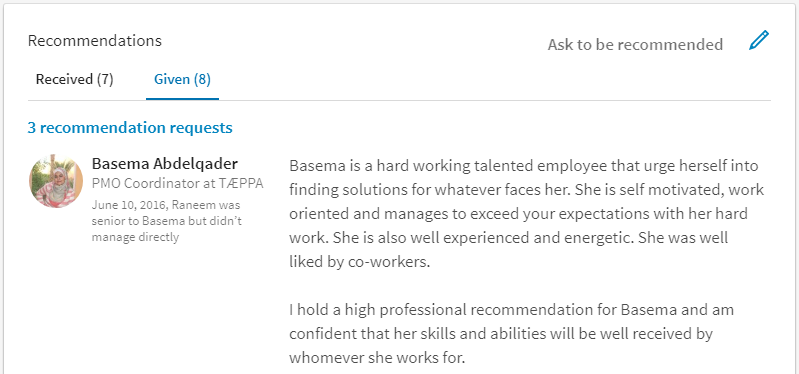 30
الملف الشخصي  Profile
طلب توصية
1. اختر الشخص الذي تريد أن تطلب منه كتابة توصية عنك
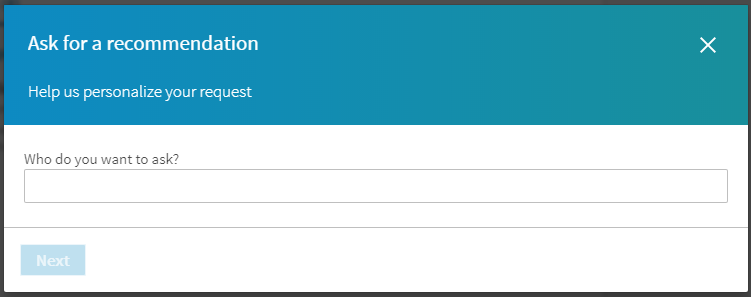 31
الملف الشخصي  Profile
طلب توصية
2. اختر علاقتك مع الشخص الذي تريد أن تطلب منه كتابة توصية عنك ووظيفتك التي كونت علاقتك معه واضغط متابعة Next
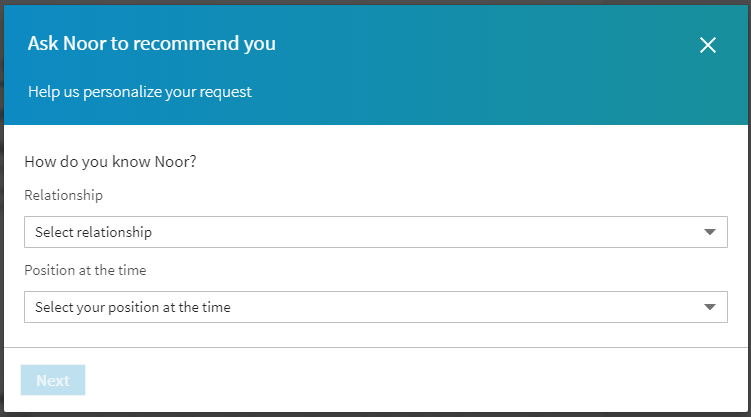 32
الملف الشخصي  Profile
طلب توصية
3. حدد نص الرسالة التي سيستلمها الشخص الذي سيكتب عنك التوصية ثم اضغط ارسال Send
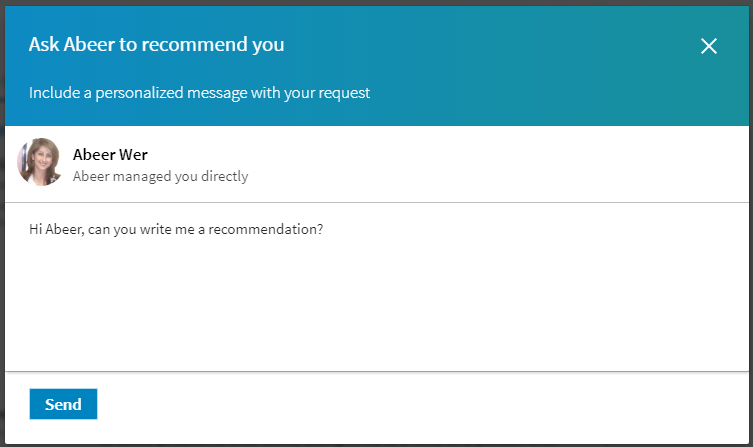 33
الملف الشخصي  Profile
التوصيات التي تم كتابتها عنك وتنتظر موافقتك لعرضها على الملف الشخصي أو طلب مراجعتها (التعديل عليها)
لرفض عرضها على الملف الشخصي
للموافقة على عرضها على الملف الشخصي
طلب المراجعة أو التعديل
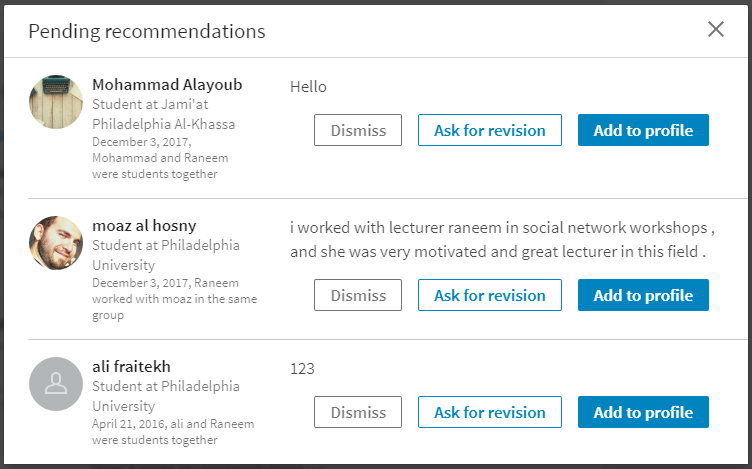 34
الملف الشخصي  Profile
التوصيات التي طلبت منك أو طلب منك تعديلها ولم تقم بذلك بعد
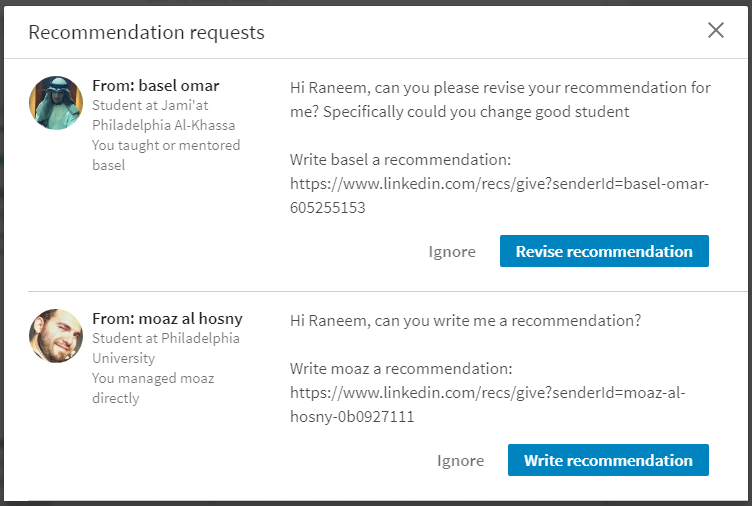 للتعديل علي التوصية
لإهمالها وعدم التعديل عليها
لكتابة التوصية
35
لإهمالها وعدم كتابتها
الملف الشخصي  Profile
تعديل التوصيات التي تم كتابتها عنك
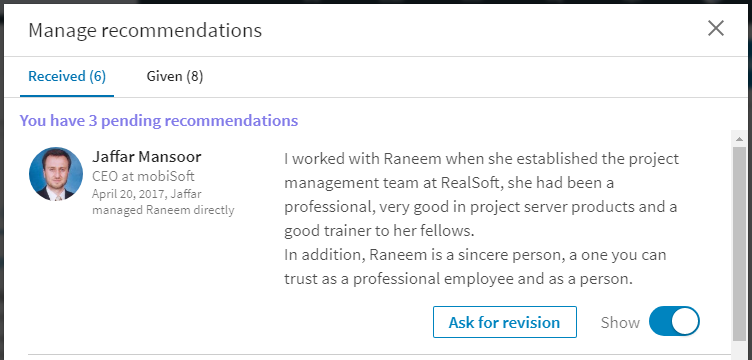 36
لإخفاء أو اظهار التوصية على الملف الشخصي
لطلب المراجعة أو التعديل
الملف الشخصي  Profile
تعديل التوصيات التي قمت بكتابتها لغيرك
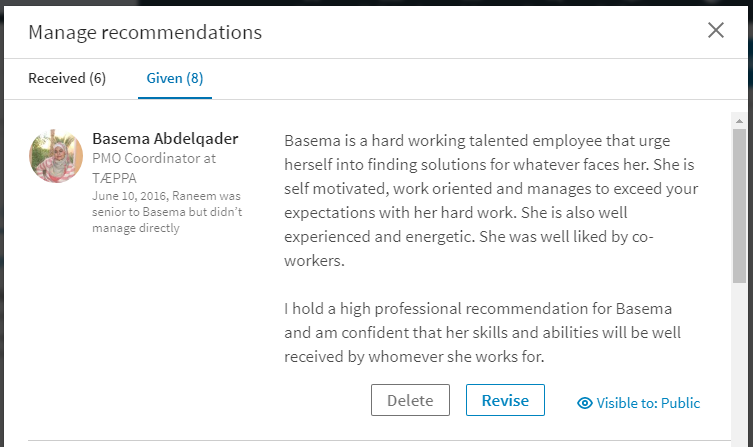 لحذف التوصية
37
لكتابة تعديلات على التوصية
لتحديد الجمهور الذي سيتمكن من مشاهدة التوصية
الملف الشخصي  Profile
احصائيات:
مَن شاهد ملفك  Who Viewed Your Profile
مَن شاهد منشوراتك Post Views
الظهور في البحث Search appearances
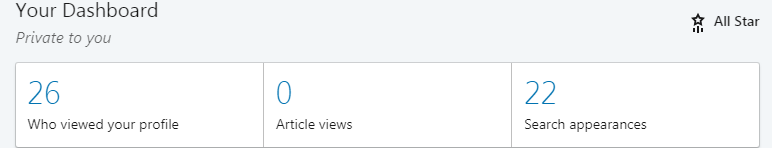 38
الوظائف Jobs
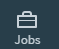 39
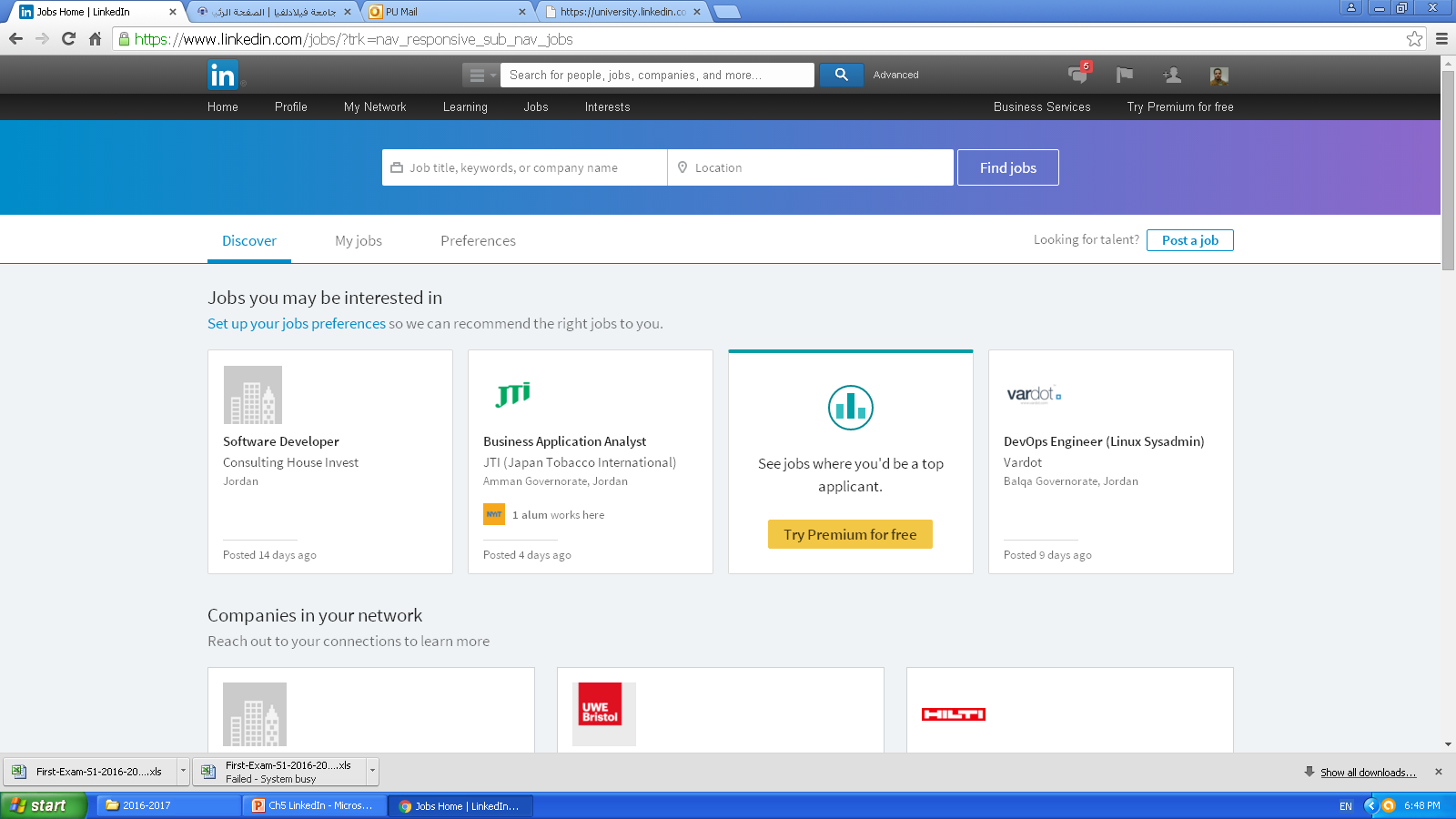 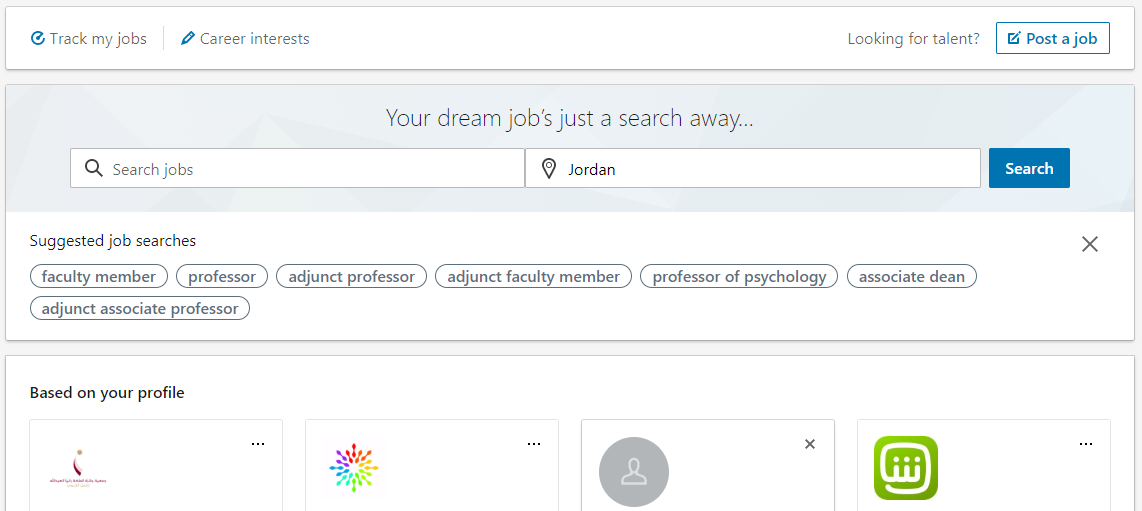 40
الوظائف Jobs
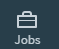 يمكنك أن تقوم ب:
حفظ الوظيفة
التقديم على الوظيفة
مشاركة الوظيفة
الابلاغ عن الوظيفة
تفاصيل الوظيفة هي:
المسمى الوظيفي
اسم وشعار الشركة
موقع الشركة
تاريخ اضافة الوظيفة
عدد المشاهدات
عدد الاشخاص الذين يعملون في الشركة من جهات اتصالك
عدد المقدمين للوظيفة
عدد موظفي الشركة
درجة الخبرة المطلوبة
وصف الوظيفة
41
الرسائل Messages
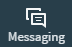 42
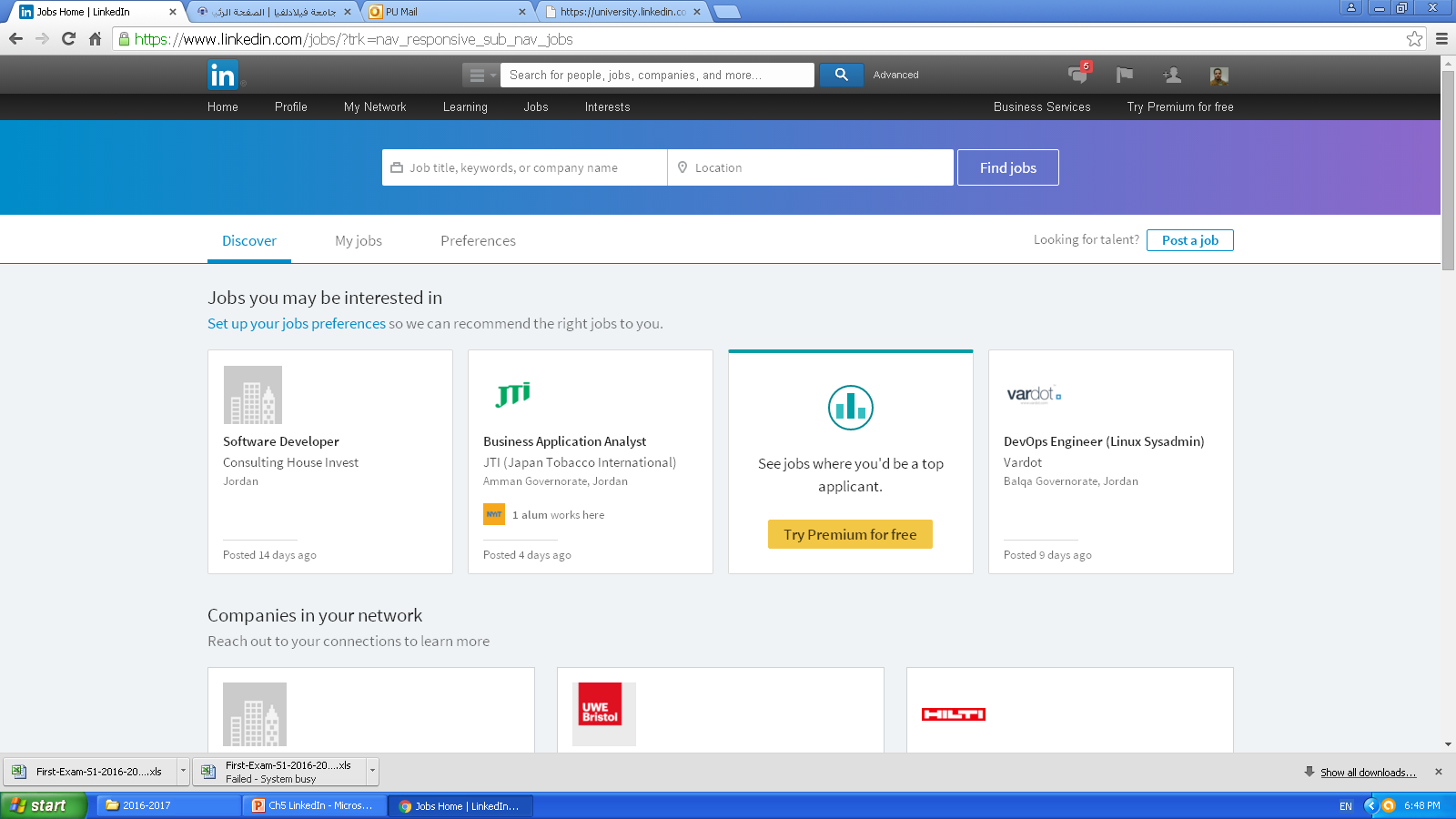 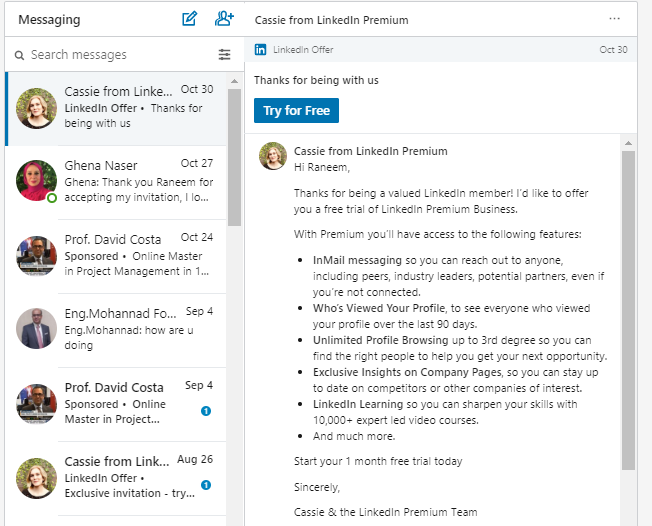 43
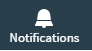 الإشعارات Notifications
44
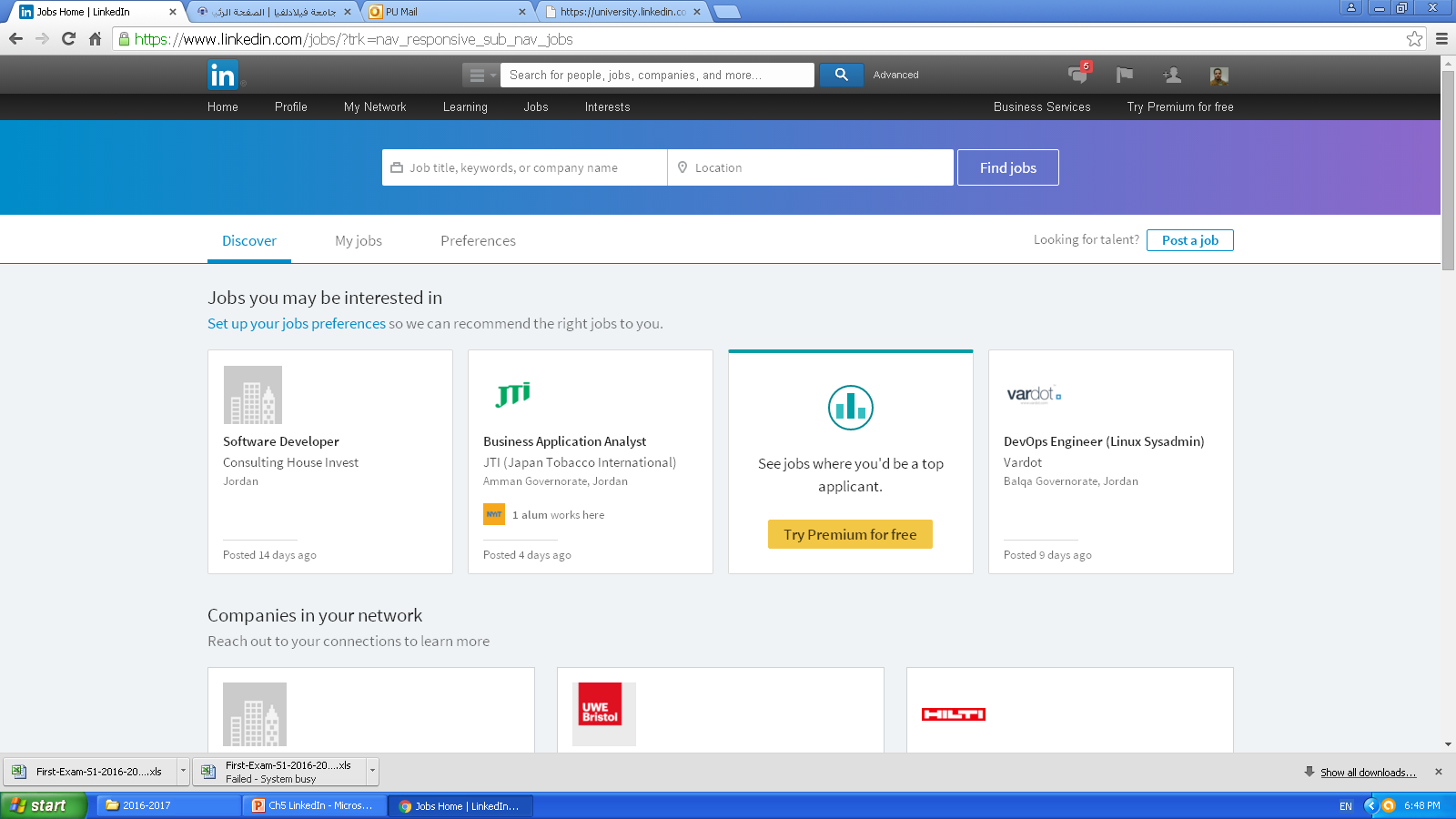 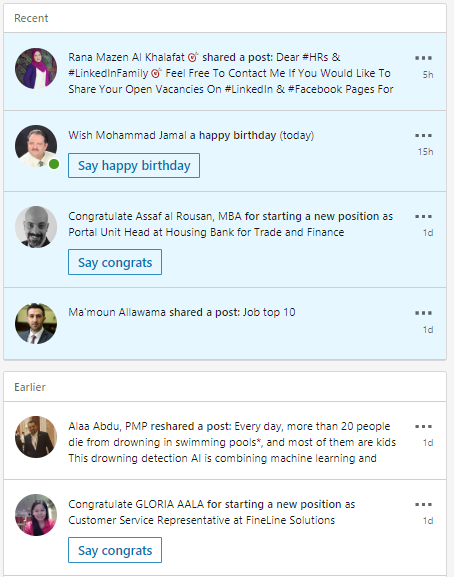 45